Charlotte CountyQ1 2014 Tourism
Presented to:
Charlotte Harbor
Visitor and Convention Bureau
Research Data Services, Inc.
May 1, 2014
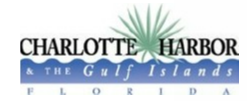 Key Visitor Metrics (Jan. – Mar. 2014)(Overnight Visitors Staying in Charlotte County Commercial Lodgings)
Key Visitor Metrics (Jan. – Mar. 2014)(Overnight Visitors Staying in Charlotte County Commercial Lodgings)
Visitor Origin Distribution (Jan. – Mar. 2014)
Smith Travel Research Occupancy
Purpose of Trip(Multiple Response)
Types of Websites Consulted for Travel Information (Multiple Response)
Booked on the Internet for Trip (Prompted)
Charlotte Messaging
How Visitors Travel to Charlotte
Airports Deplaned (Visitors who flew)
Repeat Charlotte County Visitation
2.4% of visitors are visiting Florida for the first time.
How First Learn About Charlotte (Multiple Response)
Party Composition (Multiple Response)
Activities Enjoyed in Area (Multiple Response)
Satisfaction/Plan to Return
91.7% of Charlotte Q1 2014 visitors plan to return to the area.
Demographics
Charlotte Comments
Serene, back-to-nature area.
Out-of-ordinary, peaceful, laid-back.
Warm, friendly, affordable.
Golf and dining out.
Sharks’ teeth.
Gorgeous sunsets.  Restaurants close by.
Great beach and weather.
Off the beaten path.
Pure, clean beaches.
Uncrowded, unspoiled.
Not overly populated.
Good fishing from the shore.
Best kept secret.  I can’t stop bragging about it back home.
Relaxing, non-touristy.
Charlotte Comments
Gulf is beautiful.  Beach is nice.  Warm weather is wonderful.
Laid back and casual, tropical and fun.
Beach is great.  You can walk for miles.
People are very friendly.
Casual lifestyle.
Less rushed.
No high rises.
We had to escape the frigid weather.  We needed a tropical, affordable area.
Beautiful nature parks.
Stand-up paddling.
The river affords natural beauty.
Relaxed attitude.
Great place to chill out and relax.
We love the simplicity of it all.
Quaint, feels like old Florida.
Charlotte Comments
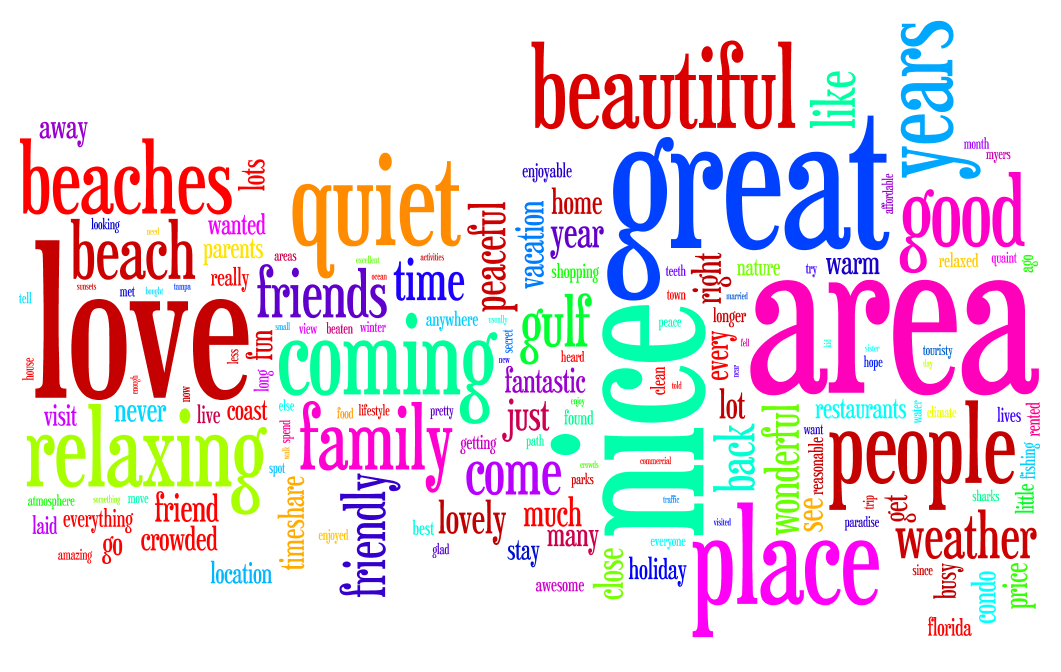 Thank You!!